Resource-Based and Property Rights Perspectives on Value Creation: The Case of Oil Field Unitization
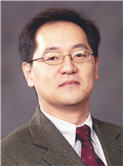 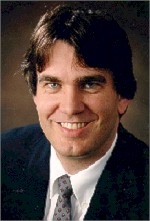 Jongwook Kim and Joseph T. Mahoney
Managerial and Decision Economics
 Managerial & Decision Economics  23: 225-240 (2005)
The Focus of the Paper
Main Points of the Paper
A full resource-based analysis of value creation must incorporate the role of property rights to internalize externalities and to solve prisoners’ dilemma problems of common-pool resources

Case study method used in this paper to generate the main points
Structure of the Paper
An overview of Property Rights Theory

A Property Rights Theory of Oil Field Unitization

A Resource-based Analysis of Oil Field Unitization

Conclusions
An Overview of Property Rights Theory
Introduction: Why is property rights theory important for strategic management?
     1) Property rights theory has common antecedents with transaction costs and agency theories
     2) Property rights theory complements resource-based and dynamic capabilities research (All deal with appropriating economic      
        rents accruing to resource ownership)
     3) Property rights theory extends these strategic management theories by relaxing implicit assumptions that resources are secure  
       due to the inherent attributes of the resources as well as being effectively protected by third-party enforcement and 
       self-enforcing agreement.
     4) The theoretical extension enables expanding the scope of resource-based theory to analyze realized value creation

Origins: Coase, 1960, Social Cost Paper
     1) Impediments to perfect market competition are externalities and subsequent transaction cost difficulties in clearly delineating    
        private property rights
     2) A comparative efficiency framework informs the governance choice between different modes of coordinating economic activities
     3) Different specifications of property rights evolve in response to the economic problem of allocating scarce resources and the  
       prevailing specification of property rights affects economic behavior 
     4) Also concerns the dynamic aspect of institutional responses
A Property Rights Theory of Oil Field Unitization
Oil field unitization: a single firm is designated as the unit operator to develop the oil reservoir as a whole 

Property rights develop to internalize externalities when the gains of internalization become larger than the cost of internalization (Demsetz 1967)

Historical investigation of property rights law in the United States suggested a less optimistic view of property rights change
A Property Rights Theory of Oil Field Unitization
Oil Field Unitization: 
Purpose of this section: to illustrate that in an economic world of positive transaction costs, property rights theory must come to the foreground in an analysis of realized economic value creation

Why Oil Field Unitization is good?
    1) Important variables for efficient extraction - The rate of production and The location of the wells
    2) Inefficiency - Multiple landowners and The migratory nature of oil
    3) Individual competitive drilling goes against 
   - Finding optimal location
   - Maintaining efficient extraction rate

Oil Field Unitization yields substantial increases in productive efficiency. But why it is NOT realized?
A Property Rights Theory of Oil Field Unitization
Impediments to Contracting:

Economic aspects of contracting situation:
Length of contract; Once-and-for-all contract, requirement of site specific investments with little economic salvage value, substantial uncertainty about behavior of contracting parties; inherent risk involves in drilling for oil.

Asymmetric information 
Leads to greatly diverging valuations of contracting parties’ shares

Imperfect information about valuations of individual leases and Potential for strategic holdout
Competitive drilling → Negative externalities
Prisoner’s dilemma
Interest-group theory
Eggertsson (1990) criticizes the implicit assumption that governments will act to minimize transactions costs.
Not true of OFU in the US (e.g. Texas)
Number and heterogeneity (Libecap, 1989)
The greater the impediments to contracting when:   
1) The larger the number of bargaining parties or 
2) The more heterogeneous the bargaining parties
A Resource-based Analysis of Oil Field Unitization
Peteraf, 1993, four cornerstones of competitive advantage, important framework
   - Resource heterogeneity, from which come the economic rents
   - Ex post limits to competition, from isolating mechanisms
   - Ex ante limits to competition, prevent costs from offsetting rents  
   - Imperfect resource mobility, due to high transaction cost

Property Rights Theory complements Peteraf’s theory
   - Moving beyond potential value creation to analyze realized value creation
   - Individual resource owners participate in the firms because they expect economic rents to be generated by 
     the bundle of complementary and co-specialized resources
   - The property rights theory clarifies what is meant by resource
   - The property rights are rational, especially rights that are most frequently analyzed in business settings

The resource-based and property rights theories are complementary in the following way : 
    - The more valuable the resources, the more incentives there are to make property rights of resources more precise.
    - The more precisely delineated the property rights of resources, the more valuable resources become.
Conclusions
In an economic world of positive transaction costs, a full resource-based analysis must consider the following:

   1) whether resources are valuable, rare, inimitable and non-substitutable; 
   2) the role of property rights in realized value creation
      (Frictions in evolution of property rights toward “internalizing externalities” are due to    
       natural difficulties because of geological conditions, difficulties in economic trading because 
       of uncertainty concerning prices and regulatory-imposes difficulties)

Swift institutional responses to create economic value cannot be taken for granted in more complete resource-based analyses of value creation.

Asymmetric information and distributional conflicts may limit resources from being channeled to these higher yield uses.
Future Research and Questions
Q1, is there a specific reason that we use the “Oil field unitization” as an example to see the value creation of resource-based theory and the property rights theory? Is there any other case that also fits here?
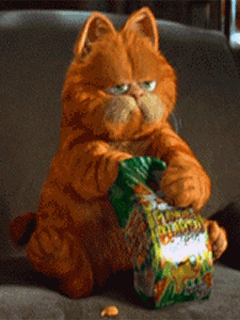 Thank You!